Group Quiz L
1
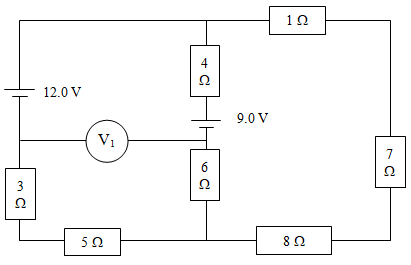 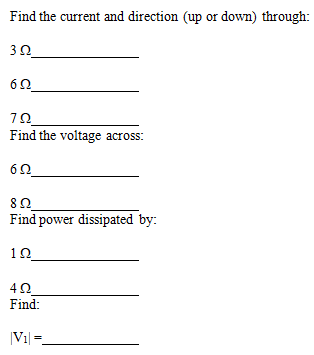 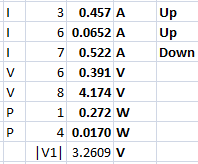 2
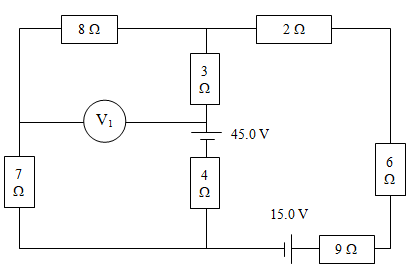 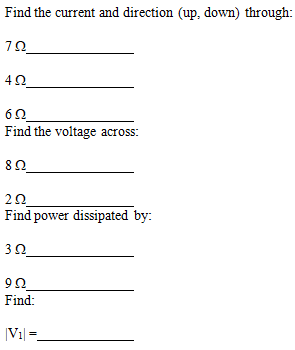 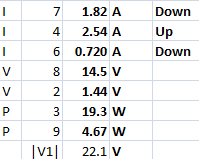 3
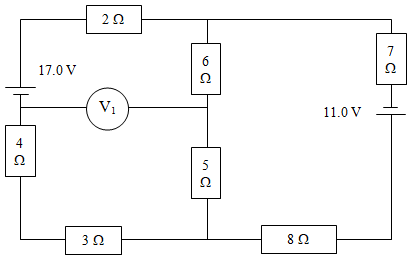 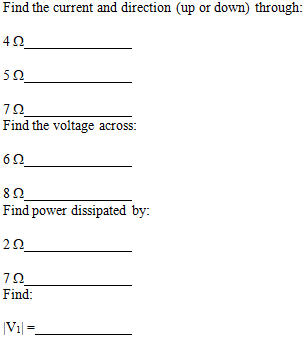 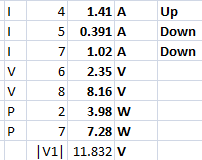 4
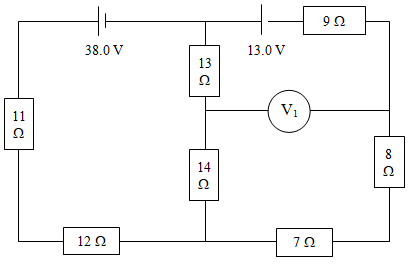 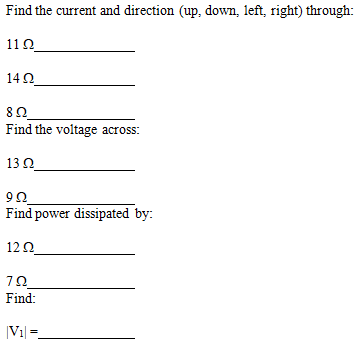 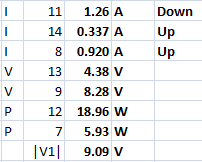